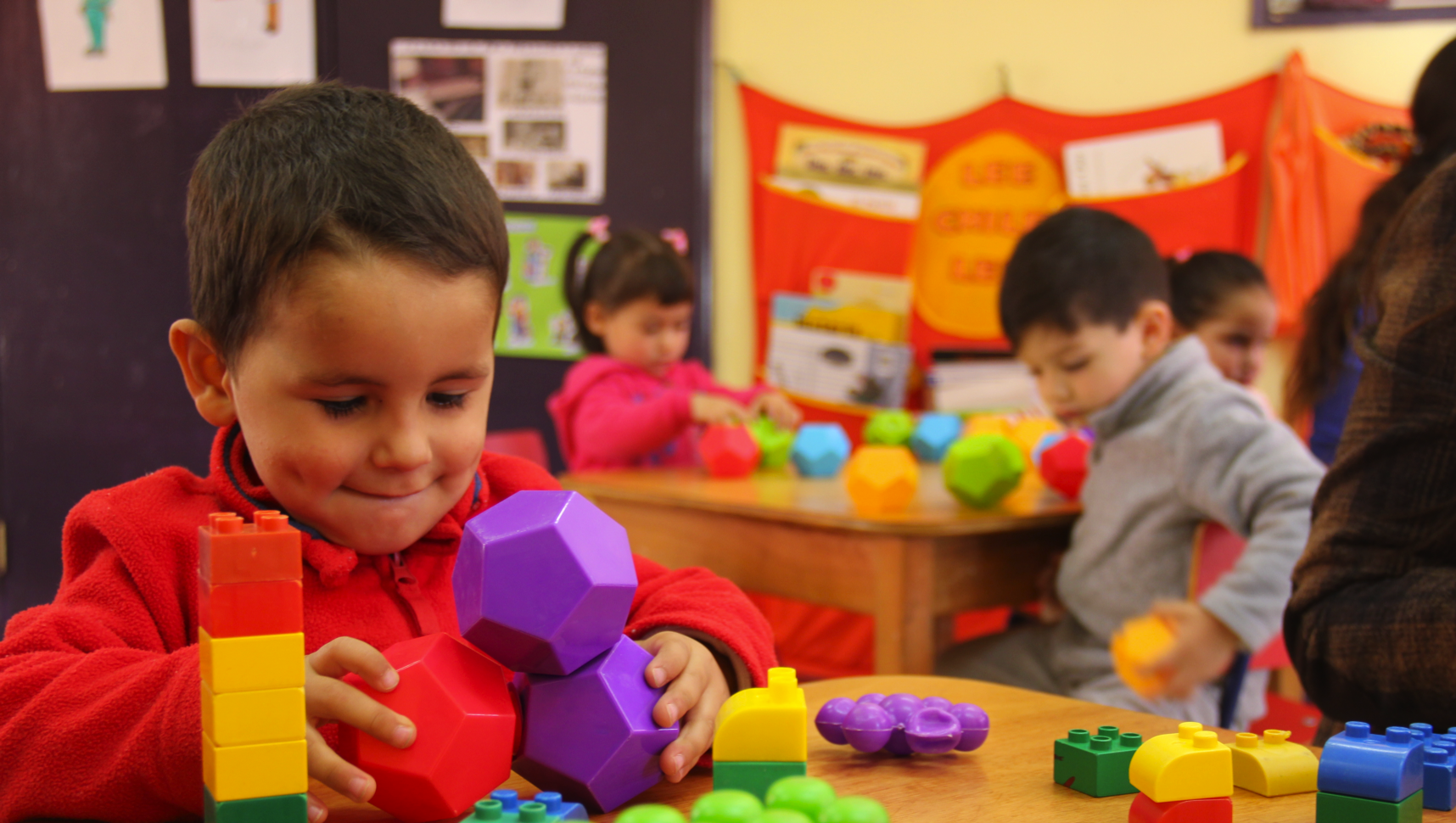 Jornadas regionales de información y difusión de la Intendencia de Educación Parvularia.

Capacitación sobre Autorización de Funcionamiento dirigida a sostenedores y directivos de establecimientos particulares de Educación Parvularia
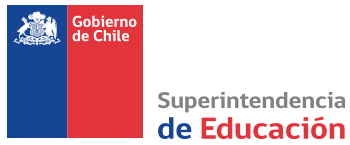 Objetivos de la Jornada
Intendencia de Educación Parvularia
Porque una Educación de Calidad comienza en la Primera Infancia
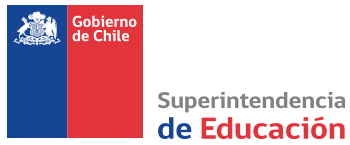 Agenda de la Jornada
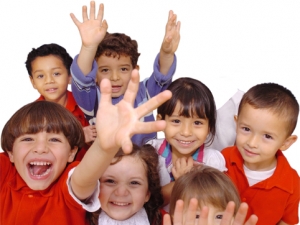 Contexto institucional y legal.
Intendencia de Educación Parvularia
Porque una Educación de Calidad comienza en la Primera Infancia
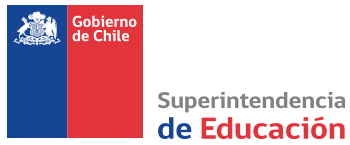 Contexto institucional y legalPrincipales leyes de contexto
Intendencia de Educación Parvularia
Porque una Educación de Calidad comienza en la Primera Infancia
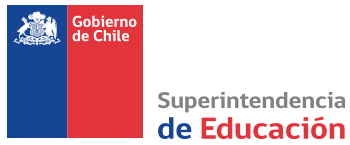 Contexto institucional y legalSistema de Aseguramiento de la Calidad (SAC)
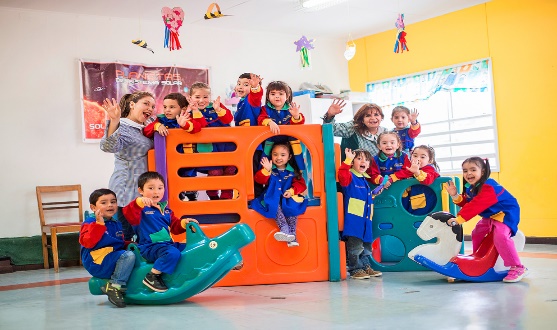 Intendencia de Educación Parvularia
Porque una Educación de Calidad comienza en la Primera Infancia
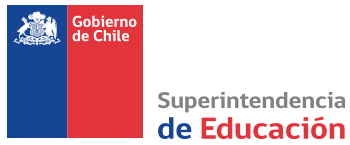 Contexto institucional y legalSuperintendencia de Educación
Intendencia de Educación Parvularia
Porque una Educación de Calidad comienza en la Primera Infancia
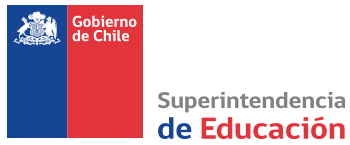 Contexto institucional y legalSuperintendencia de Educación
Intendencia de Educación Parvularia
Porque una Educación de Calidad comienza en la Primera Infancia
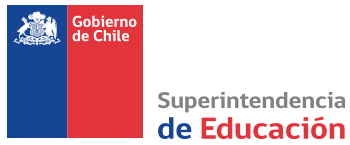 Contexto institucional y legalIntendencia de Educación Parvularia
Intendencia de Educación Parvularia
Porque una Educación de Calidad comienza en la Primera Infancia
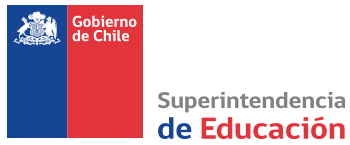 Contexto institucional y legalPeriodo de transición
Intendencia de Educación Parvularia
Porque una Educación de Calidad comienza en la Primera Infancia
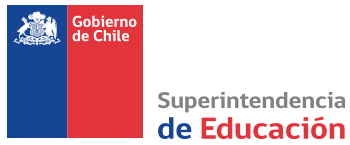 Contexto institucional y legalPeriodo de transición
LGE y D315 - SIE fiscaliza requisitos a todos los EE con RO
SIE Atiende Denuncias de todos los niveles de Ed. Parvularia
Inicio SIE EE existentes 
(plazo hasta el 2019 para obtener A.F. o RO)
Supervigilancia JUNJI
EEP existentes
Inicio Fiscalización SIE AF
Mayo 2015
Julio
 2016
Nov
2015
Mayo 2016
Julio
 2017
9 Febrero
 2018
Mayo
 2017
Marzo
2017
Enero
2017
Agosto
2019
Inicio Funcionamiento Subsecretaría (DFL 2/2015)
Inicio vigencia Ley 20832.
Inicio Facultades Fiscalizadoras SIE
Inicia operación Intendencia (DFL Fija Planta SIE )
Todos los EE. deben contar con  RO o Autorización Funcionamiento
Reglamento Autorización de Funcionamiento
Inicio vigencia Reglamento Autorización de Funcionamiento
DFL N°3
Circular Normativa 381
Publicación e Inicio vigencia Ley 20835/Publicación Ley 20832.
JUNJI entrega Autorización Normativa
Inicio entrega Autorización
 de Funcionamiento x SEREMIS
SEREMIS entregan RO
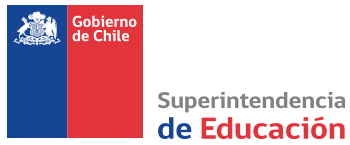 Requisitos para obtener la Autorización de Funcionamiento¿Qué es la Autorización de Funcionamiento? Decreto N°128
La Autorización de Funcionamiento (AF) es una certificación para establecimientos de educación parvularia creada por la ley N°20.832, por medio de la cual el Ministerio de Educación, a través de un procedimiento desarrollado ante las Secretarías Regionales Ministeriales de Educación, verifica el cumplimiento de requisitos mínimos para prestar el servicio educacional de este nivel, sin los cuales el establecimiento de educación parvularia no puede funcionar, ni publicitarse como tal o con denominaciones análogas.
Intendencia de Educación Parvularia
Porque una Educación de Calidad comienza en la Primera Infancia
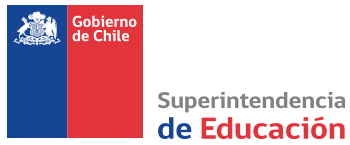 Requisitos para obtener la Autorización de Funcionamiento¿Qué establecimientos deben obtener AF?
La Ley N°20.832, define que todos los establecimientos de educación parvularia - entendiendo a aquellos que imparten atención integral entre su nacimiento y la edad de ingreso a la educación básica, favoreciendo de manera sistemática, oportuna y pertinente su desarrollo integral, aprendizajes, conocimientos, habilidades y actitudes - para poder funcionar y publicitarse como tal, deberán contar, a lo menos, con la Autorización de Funcionamiento del Ministerio de Educación. Sin embargo, aquellos establecimientos de educación parvularia que reciben aportes regulares del Estado para su operación y funcionamiento, deberán obtener obligatoriamente el Reconocimiento Oficial del Estado.
Intendencia de Educación Parvularia
Porque una Educación de Calidad comienza en la Primera Infancia
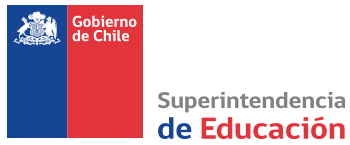 Requisitos para obtener la Autorización de Funcionamiento¿Qué derechos y consecuencias existen?
(Art. 2 inciso final y 3)
Intendencia de Educación Parvularia
Porque una Educación de Calidad comienza en la Primera Infancia
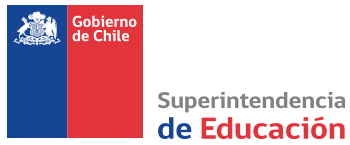 Requisitos para obtener la Autorización de Funcionamiento¿Dónde y cuándo obtener la AF?
Intendencia de Educación Parvularia
Porque una Educación de Calidad comienza en la Primera Infancia
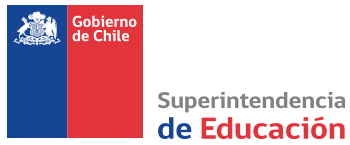 Requisitos para obtener la Autorización de Funcionamiento¿Cuáles son los requisitos para obtener la AF?
Intendencia de Educación Parvularia
Porque una Educación de Calidad comienza en la Primera Infancia
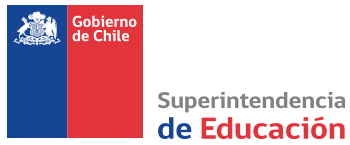 Requisitos para obtener la Autorización de Funcionamiento¿Cuáles son los requisitos Jurídicos para la AF?
Tener un sostenedor responsable del funcionamiento del establecimiento, que sea persona natural o jurídica, de derecho público o privado con objeto social único educacional; salvo que se trate de una sala cuna anexa al local del trabajo, a la que no se le exige giro único.
Estar en posesión de un título profesional de al menos 8 semestres de duración, otorgado por una universidad o instituto profesional del Estado o reconocido por éste, lo que no será exigible en caso de salas cunas anexas al local de trabajo.
Acreditar no poseer inhabilidades para ejercer como sostenedor, descritas en el artículo N°5 del Decreto N°128/2017, del Ministerio de Educación.
Cumplir con los requisitos de dominio, arriendo o comodato del inmueble. En caso de arriendo o comodato deberá tener, al menos, tres años de duración.
Intendencia de Educación Parvularia
Porque una Educación de Calidad comienza en la Primera Infancia
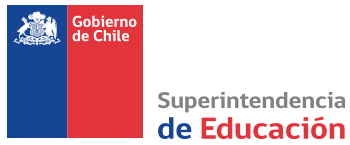 Requisitos para mantener la Autorización de FuncionamientoMarco normativo para requisitos generales
Decreto con Fuerza de Ley N°2/2009, del Ministerio de Educación, que fija el texto refundido, coordinado y sistematizado de la ley N°20.370 con las normas no derogadas del decreto con fuerza de ley N°1, de 2005.
Ley N°20.529 que crea Sistema Nacional de Aseguramiento de la Calidad de la educación parvularia, básica y media y su fiscalización.
Ley N°20.835 que crea la Subsecretaría de Educación Parvularia, la Intendencia de Educación Parvularia y modifica diversos cuerpos legales.
Ley N°20.832 que crea la Autorización de Funcionamiento de los establecimientos de educación parvularia.
Decreto N°128/17, del Ministerio de Educación, que Reglamenta los requisitos de adquisición, mantención y pérdida de la Autorización de Funcionamiento de establecimientos de educación parvularia.
Ley Nº19.880, que establece bases de los procedimientos administrativos que rigen los actos de los órganos de la administración del Estado.
Dictamen N°0034/17, Superintendencia de Educación, sobre los elementos que conforman un establecimiento de educación parvularia.
Dictamen N°0038/17, Superintendencia de Educación, sobre la imposibilidad de mantener distintos tipos de autorizaciones dentro del nivel parvulario de un mismo establecimiento de educación parvularia, su fundamento y alcance.
Circular N°0381/17, Superintendencia de Educación, para establecimientos de educación parvularia.
Intendencia de Educación Parvularia
Porque una Educación de Calidad comienza en la Primera Infancia
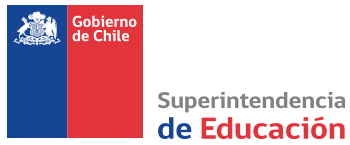 Requisitos para mantener la Autorización de FuncionamientoRequisitos sostenedores
Intendencia de Educación Parvularia
Porque una Educación de Calidad comienza en la Primera Infancia
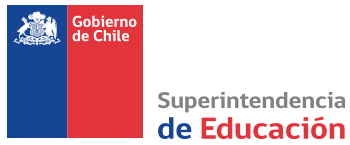 Requisitos para mantener la Autorización de FuncionamientoRequisitos sostenedores
Estar en posesión de un título profesional de al menos 8 semestres de duración, otorgado por una universidad o instituto profesional del Estado o reconocido por éste, mediante certificado de título o copia legalizada del mismo o del título profesional.
No haber sido inhabilitado como sostenedor de conformidad con lo dispuesto en la letra e) del artículo 73 de la ley Nº 20.529, ni haber sido sancionado con las inhabilidades a que se refiere el artículo 14 de la ley N° 20.832, mediante declaración jurada
No haber sido condenado por crimen o simple delito de aquellos a que se refiere el Título VII y los párrafos 1° y 2° del Título VIII del Libro II del Código Penal, o la ley Nº 20.000, que sanciona el tráfico ilícito de estupefacientes, mediante certificado de antecedentes.
No haber sido condenado con la pena de inhabilitación absoluta perpetua para cargos, empleos, oficios o profesiones ejercidos en ámbitos educacionales o que involucren una relación directa y habitual con personas menores de edad a que se refiere el artículo 39 bis del Código Penal, mediante documento otorgado al efecto por el Servicio de Registro Civil e Identificación.
Intendencia de Educación Parvularia
Porque una Educación de Calidad comienza en la Primera Infancia
[Speaker Notes: Letra e del articulo 63: inhabilitación temporal o a perpetuidad para obtener y mantener la calidad de sostenedor.
Título VII: moralidad pública e integridad sexual
Título VIII: Homicidio o Infanticidio.]
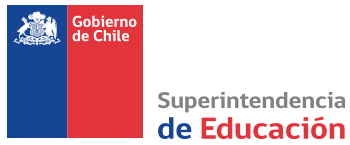 Requisitos para mantener la Autorización de FuncionamientoRequisitos sostenedores
Tratándose de las salas cunas anexas al local de trabajo, reguladas en el artículo 203 del Código del Trabajo, 
no se le exigirá al empleador el requisito de objeto social único de educación, 
tampoco se le limitará a su respecto la posibilidad de transferir o transmitir la calidad de sostenedor, 
ni se le exigirá estar en posesión de un título profesional en los términos señalados en la letra a) de este artículo. 
Además, el requisito de no haber sido sancionado con las inhabilidades establecidas en el artículo 14 de la ley N° 20.832 sólo será exigible al personal que esté a cargo de las salas cunas.
Intendencia de Educación Parvularia
Porque una Educación de Calidad comienza en la Primera Infancia
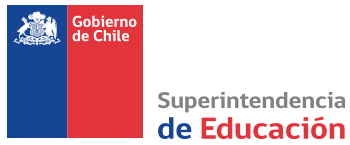 Requisitos para obtener la Autorización de Funcionamiento¿Cuáles son los requisitos Técnico Pedagógicos?
Contar con un Proyecto Educativo Institucional (P.E.I.), que contenga los antecedentes de la institución, misión, visión y valores que orientan al establecimiento, currículum pedagógico adoptado y que deberá fomentar el logro de los objetivos generales de la Educación Parvularia.
Contar con un reglamento interno que contenga normas de funcionamiento, políticas de promoción de los derechos del niño y niña; orientaciones pedagógicas y protocolos de prevención y actuación ante conductas que constituyan falta a su seguridad y a la buena convivencia, tales como abusos sexuales o maltrato infantil; y medidas orientadas a garantizar la higiene y seguridad del establecimiento.
Contar con personal idóneo y suficiente
Contar con material didáctico, elementos de enseñanza y mobiliario.
Intendencia de Educación Parvularia
Porque una Educación de Calidad comienza en la Primera Infancia
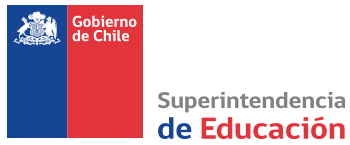 Requisitos para mantener la Autorización de FuncionamientoMarco normativo para requisitos técnico pedagógicos
Decreto N°128/17, del Ministerio de Educación, que Reglamenta los requisitos de adquisición, mantención y pérdida de la Autorización de Funcionamiento de establecimientos de educación parvularia.
Decreto N°315/10, del Ministerio de Educación, que reglamenta requisitos de adquisición, mantención y pérdida del Reconocimiento Oficial del Estado a los establecimientos educacionales de educación parvularia, básica y media.
Decreto N°352/04) del Ministerio de Educación que Reglamenta ejercicio de la función docente.
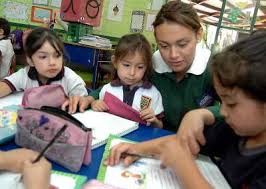 Intendencia de Educación Parvularia
Porque una Educación de Calidad comienza en la Primera Infancia
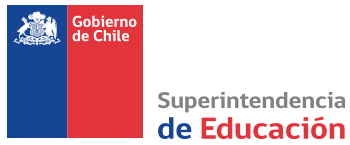 Requisitos para mantener la Autorización de FuncionamientoRequisitos técnico pedagógicos
Intendencia de Educación Parvularia
Porque una Educación de Calidad comienza en la Primera Infancia
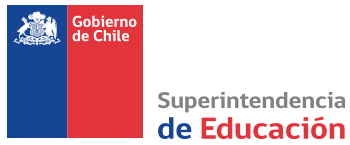 Requisitos para mantener la Autorización de FuncionamientoRequisitos técnico pedagógicos
Intendencia de Educación Parvularia
Porque una Educación de Calidad comienza en la Primera Infancia
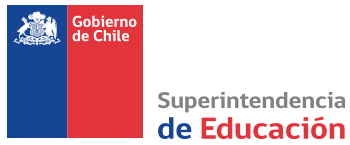 Requisitos para mantener la Autorización de FuncionamientoRequisitos técnico pedagógicos
Los establecimientos deberán estructurarse de acuerdo a los niveles establecidos en el artículo 5 del decreto supremo N° 315 de 2010, del Ministerio de Educación, pudiéndose solicitar autorización respecto de todos o gradualmente de algunos de ellos. 
Asimismo, se permitirán grupos heterogéneos en los mismos términos que lo dispone el artículo 5 señalado.
Intendencia de Educación Parvularia
Porque una Educación de Calidad comienza en la Primera Infancia
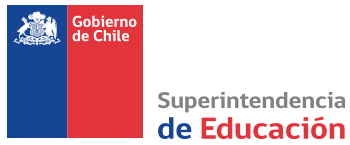 Requisitos para mantener la Autorización de FuncionamientoRequisitos técnico pedagógicos
Intendencia de Educación Parvularia
Porque una Educación de Calidad comienza en la Primera Infancia
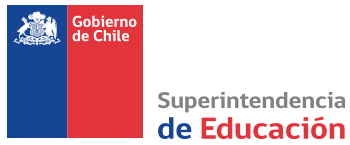 Requisitos para mantener la Autorización de FuncionamientoRequisitos técnico pedagógicos
Intendencia de Educación Parvularia
Porque una Educación de Calidad comienza en la Primera Infancia
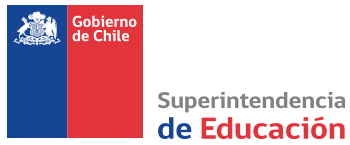 Requisitos para mantener la Autorización de FuncionamientoRequisitos técnico pedagógicos
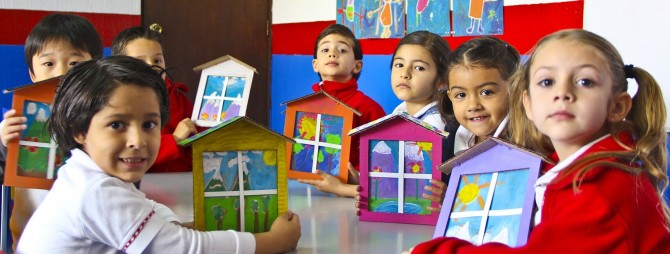 Intendencia de Educación Parvularia
Porque una Educación de Calidad comienza en la Primera Infancia
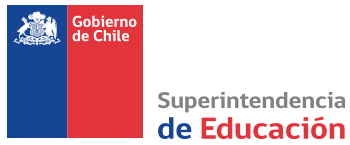 Requisitos para mantener la Autorización de FuncionamientoRequisitos técnico pedagógicos
Intendencia de Educación Parvularia
Porque una Educación de Calidad comienza en la Primera Infancia
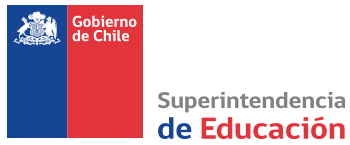 Requisitos para mantener la Autorización de FuncionamientoRequisitos técnico pedagógicos
Planes de Seguridad
Objetivos y alcance del plan según amenzas y recursos.
Información general del establecimiento
Plano o croquis que señale vías de evacuación y zonas de seguridad.
Procedimiento de retiro de los párvulos
Medios de coordinación con organismos técnicos
Medios de control de asistencia diaria, en caso de evacuación 
Asignación de roles y funciones al personal en caso de emergencias
Mecanismos de difusión para asegurar la toma de conocimiento.
Planes de capacitación en el uso de extintores
Intendencia de Educación Parvularia
Porque una Educación de Calidad comienza en la Primera Infancia
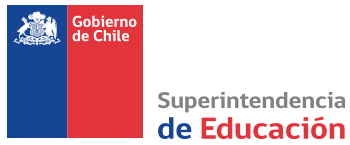 Requisitos para mantener la Autorización de FuncionamientoRequisitos técnico pedagógicos
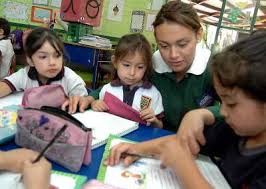 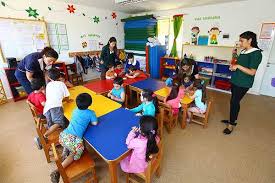 Intendencia de Educación Parvularia
Porque una Educación de Calidad comienza en la Primera Infancia
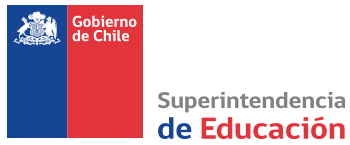 Requisitos para mantener la Autorización de FuncionamientoRequisitos técnico pedagógicos
Intendencia de Educación Parvularia
Porque una Educación de Calidad comienza en la Primera Infancia
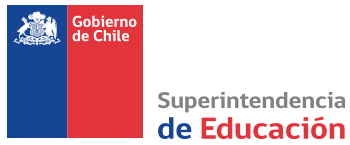 Requisitos para mantener la Autorización de FuncionamientoRequisitos técnico pedagógicos
Para controlar la asistencia del personal, el empleador debe llevar algún tipo de registro.
Para efectos de evaluar el cumplimiento del coeficiente técnico se contabilizará al personal que presente cualquier tipo de justificación formal (licencias médicas, vacaciones, permisos administrativos, entre otros) por su ausencia, siempre que no exceda los 7 días hábiles. 
Si la ausencia supera dicho plazo, no podrá ser contabilizado para efectos de cálculo del coeficiente técnico, requiriéndose el reemplazo respectivo para la función.
Los contratos de trabajo o designaciones del personal son un medio verificador para evaluar la permanencia del personal, así como para conocer y determinar las funciones que éste desempeña. 
Será obligatorio que dichos contratos o designaciones cumplan con la determinación de la naturaleza de los servicios, del lugar o ciudad en que hayan de prestarse, y la duración y distribución de la jornada de trabajo, salvo que en la empresa existiere el sistema de trabajo por turno, consignable en el reglamento interno del empleador.
Intendencia de Educación Parvularia
Porque una Educación de Calidad comienza en la Primera Infancia
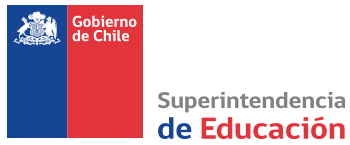 Requisitos para mantener la Autorización de FuncionamientoRequisitos técnico pedagógicos
Las capacidades se determinarán, según nivel, de acuerdo al factor más desfavorable en relación a:
Superficie mínima de patio de juegos
Superficie útil mínima por niño o niña en sala de actividades
Dotación sanitaria
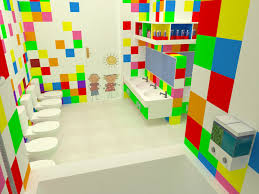 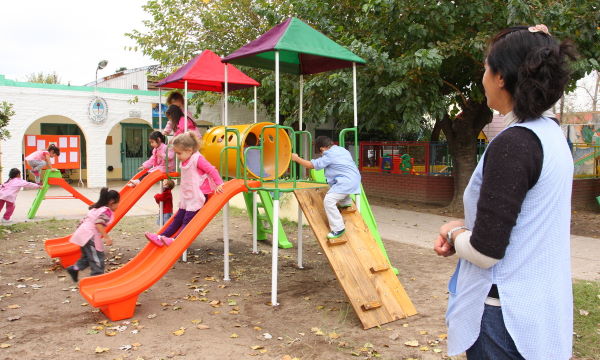 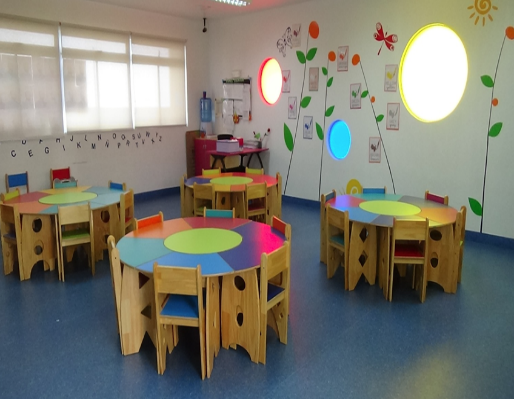 Intendencia de Educación Parvularia
Porque una Educación de Calidad comienza en la Primera Infancia
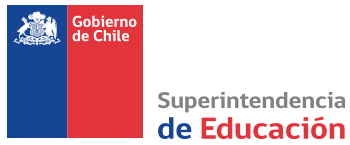 Requisitos para mantener la Autorización de FuncionamientoRequisitos técnico pedagógicos
El establecimiento educacional deberá contar con un registro de matrícula para todos los niveles que imparta el establecimiento de educación parvularia y el ingreso de cada párvulo a éste, registrado en forma correlativa, cronológica y continuada, contando al menos con la siguiente información: número de matrícula (correlativo), R.U.N., identificación del niño o niña (apellido paterno, materno y nombres), sexo (femenino o masculino), fecha de nacimiento (día, mes, año), nivel, fecha de matrícula, domicilio del párvulo, nombre de los padres y/o apoderados, teléfono del apoderado, e-mail del apoderado, fecha de retiro y motivo del retiro y una columna de observaciones.
El registro de asistencia diaria: párvulos presentes, ausentes, atrasados o retirados anticipadamente. 
El registro siempre debe ser coincidente con la cantidad de párvulos presentes y, cumplir con un mínimo margen de formalidad.
El registro de asistencia debe estar visible y disponible en cada sala de actividades del establecimiento especificando el subnivel correspondiente y la jornada respectiva (mañana, tarde o completa). 
Los sostenedores (y directores/as) de los establecimientos deben contar con este registro, en original o copia legalizada, el cual siempre debe estar a disposición de los fiscalizadores de la SIE.
Intendencia de Educación Parvularia
Porque una Educación de Calidad comienza en la Primera Infancia
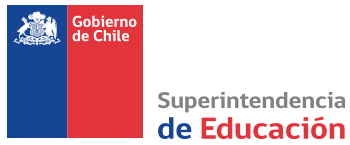 Requisitos para mantener la Autorización de FuncionamientoRequisitos técnico pedagógicos
Intendencia de Educación Parvularia
Porque una Educación de Calidad comienza en la Primera Infancia
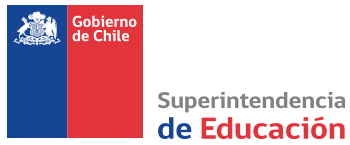 Requisitos para mantener la Autorización de FuncionamientoRequisitos técnico pedagógicos
Debe verificarse, al menos, cumplimiento de normas del MINSAL:
Materiales de superficies lisas: eliminar astillas o grietas pronunciadas.
Materiales con puntas redondeadas: evitar cortes al ser manipulados.
Materiales en los que cada pieza posea un tamaño mínimo superior a 3,5 cm. de diámetro.
Materiales de telas de texturas y colores diversos.
Materiales que utilicen pinturas atóxicas.
Materiales con sellado seguro en caso de contener elementos en su interior.
Intendencia de Educación Parvularia
Porque una Educación de Calidad comienza en la Primera Infancia
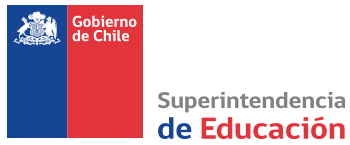 Requisitos para mantener la Autorización de FuncionamientoRequisitos técnico pedagógicos
Intendencia de Educación Parvularia
Porque una Educación de Calidad comienza en la Primera Infancia
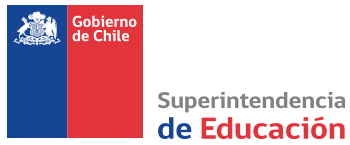 Requisitos para mantener la Autorización de FuncionamientoRequisitos técnico pedagógicos: Nivel Sala Cuna
Intendencia de Educación Parvularia
Porque una Educación de Calidad comienza en la Primera Infancia
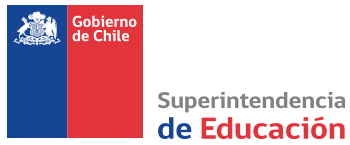 Requisitos para mantener la Autorización de FuncionamientoRequisitos técnico pedagógicos: N. Medio y Transición
Intendencia de Educación Parvularia
Porque una Educación de Calidad comienza en la Primera Infancia
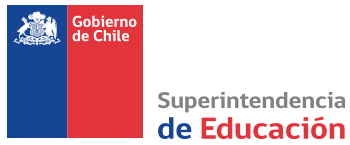 Requisitos para obtener la Autorización de Funcionamiento¿Cuáles son los requisitos de Infraestructura?
Acreditar que el local donde funciona cumple con la normativa establecida en materia de infraestructura y urbanismo; esto es, con las normas establecidas en la Ordenanza General de Urbanismo y Construcciones.
Acreditar el cumplimento de las normas sanitarias dictadas por el Ministerio de Salud.
Acreditar el cumplimiento de las exigencias establecidas en el Decreto N°548 de 1988, del Ministerio de Educación, que regula normas mínimas de planta física de los locales escolares, con las excepciones y/o precisiones establecidas en el Decreto N°128/2017 del Ministerio de Educación.
Intendencia de Educación Parvularia
Porque una Educación de Calidad comienza en la Primera Infancia
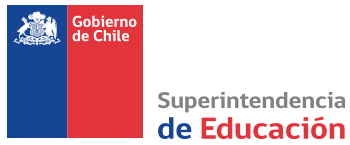 Requisitos para obtener la Autorización de FuncionamientoImportante
Aquellos establecimientos de educación parvularia que contaban con Autorización Normativa  (otorgada por la JUNJI) al 31 de diciembre del 2016, contarán con un plazo de adecuación para obtener la Autorización de Funcionamiento o el Reconocimiento Oficial del Estado, hasta el 27 de agosto de 2019, entendiéndose como vigente para efectos del cumplimiento de las obligaciones señaladas en el artículo 203 del Código del Trabajo.  
Asimismo, podrán acogerse a lo dispuesto en Artículo cuatro transitorio, que permite que se podrá acreditar el cumplimiento de las disposiciones contenidas en el Decreto Supremo Nº548 de 1988, del Ministerio de Educación, acompañando copia de la Resolución por la que se le confirió la Autorización Normativa o copia del acta o informe de fiscalización en materia de infraestructura, emitidos por la JUNJI, siempre que no tengan una antigüedad superior a los 4 años al 1 de enero de 2017.
Intendencia de Educación Parvularia
Porque una Educación de Calidad comienza en la Primera Infancia
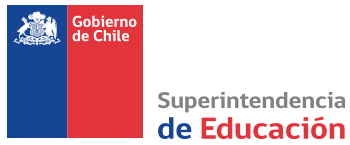 Requisitos para mantener la Autorización de FuncionamientoMarco normativo para requisitos de infraestructura
Decreto N°128/17, del Ministerio de Educación, que Reglamenta los requisitos de adquisición, mantención y pérdida de la Autorización de Funcionamiento de establecimientos de educación parvularia.
Decreto N°47/92 de MINVU: Fija nuevo texto de la Ordenanza General de Urbanismo y Construcciones.
Decreto N°548/89 de Mineduc: Aprueba normas para la planta física de los locales educacionales que establecen las exigencias mínimas que deben cumplir los establecimientos reconocidos como cooperadores de la función educacional del estado, según el nivel y modalidad de la enseñanza que impartan.
Decreto N°289/89 de MINSAL: Aprueba reglamento sobre condiciones sanitarias mínimas de los establecimientos educacionales.
Decreto N°594/99 de MINSAL: Aprueba reglamento sobre condiciones sanitarias y ambientales básicas en los lugares de trabajo.
Decreto N°977/97 de MINSAL: Aprueba reglamento sanitario de los alimentos.
Circular N°167 DDU 351 sobre Decreto N°50 de 2015, que modifica D.S. N°47 (V. y U.), de 1992 OGUC, en materia de Accesibilidad Universal.
Circular N°13 DDU 395 Art. 4.1.7. Numeral 1 de OGUC. Complementa Circular Ord. N°167 DDU 351 del 08.05.2017.
Intendencia de Educación Parvularia
Porque una Educación de Calidad comienza en la Primera Infancia
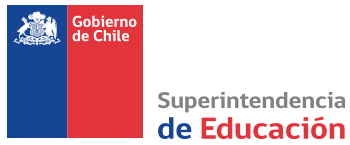 Requisitos para mantener la Autorización de FuncionamientoRequisitos de infraestructura
Intendencia de Educación Parvularia
Porque una Educación de Calidad comienza en la Primera Infancia
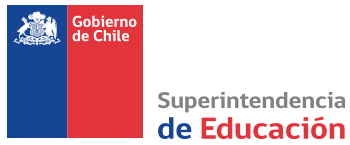 Requisitos para mantener la Autorización de FuncionamientoRequisitos de infraestructura
Intendencia de Educación Parvularia
Porque una Educación de Calidad comienza en la Primera Infancia
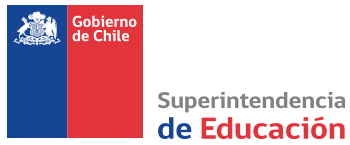 Requisitos para mantener la Autorización de FuncionamientoRequisitos de infraestructura
Sistema de evacuación
Escalera de evacuación
Tobogán
Manga tubular
Salas de Actividades
Salas de Mudas y Hábitos Higiénicos SC
Salas de Mudas y Hábitos Higiénicos NM-NT
Patios de Juego
Salas de Amamantamiento
Comedor de Personal
Cocinas
Bodega, Despensa, Closet o Gabinete de alimentos
Patio de servicio
Servicios higiénicos
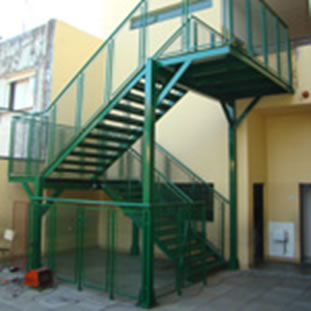 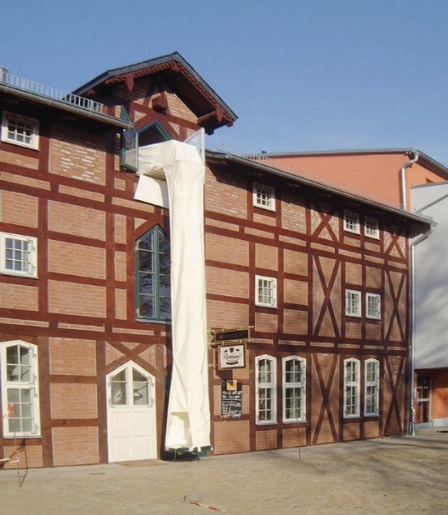 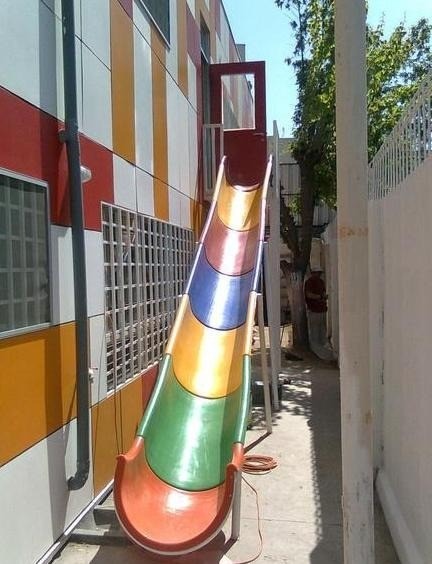 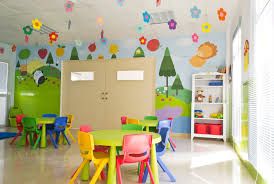 Intendencia de Educación Parvularia
Porque una Educación de Calidad comienza en la Primera Infancia
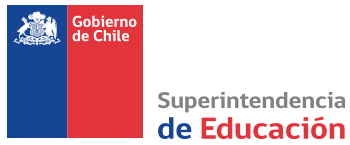 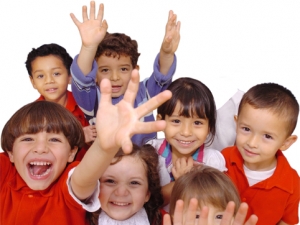 Denuncias, Fiscalizaciones y Sanciones.
Intendencia de Educación Parvularia
Porque una Educación de Calidad comienza en la Primera Infancia
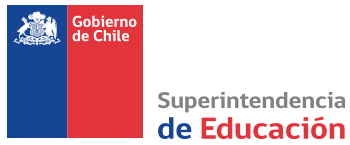 Requisitos para mantener la Autorización de FuncionamientoFunción fiscalizadora de la SIE
El modelo de fiscalización con enfoque en derechos de la SIE, consiste en un sistema de resguardo del cumplimiento de la normativa educacional, cuyo propósito principal es la protección de los derechos presentes en el sistema educativo, construido sobre la base de bienes jurídicos educacionales que propenden al mejoramiento continuo e integral de los establecimientos, además contempla la multiplicidad de factores que inciden en cada uno de los procesos de gestión de los establecimientos educacionales.
Intendencia de Educación Parvularia
Porque una Educación de Calidad comienza en la Primera Infancia
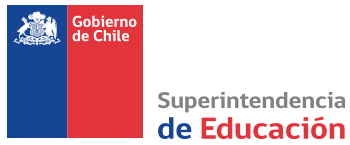 Fiscalización (Art. 37)
Intendencia de Educación Parvularia
Porque una Educación de Calidad comienza en la Primera Infancia
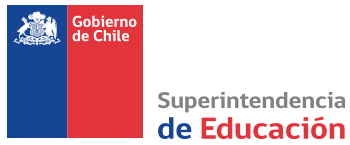 Importante:Receso de funcionamiento y renuncia a la A.F. (Art. 31)
Intendencia de Educación Parvularia
Porque una Educación de Calidad comienza en la Primera Infancia
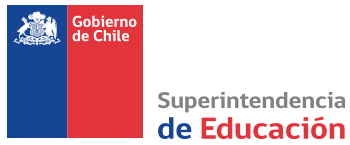 Importante: Renuncias a la A.F.
Intendencia de Educación Parvularia
Porque una Educación de Calidad comienza en la Primera Infancia
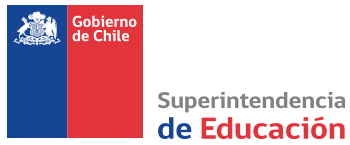 Infracciones y sanciones
Intendencia de Educación Parvularia
Porque una Educación de Calidad comienza en la Primera Infancia
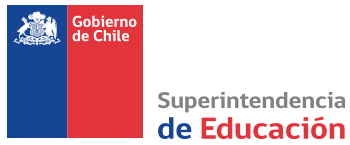 Sanciones (Art. 43)
Intendencia de Educación Parvularia
Porque una Educación de Calidad comienza en la Primera Infancia
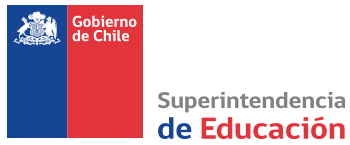 Procedimiento sancionatorio
Intendencia de Educación Parvularia
Porque una Educación de Calidad comienza en la Primera Infancia
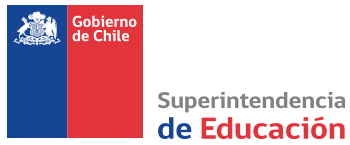 Supuestos en los que opera la clausura
Intendencia de Educación Parvularia
Porque una Educación de Calidad comienza en la Primera Infancia
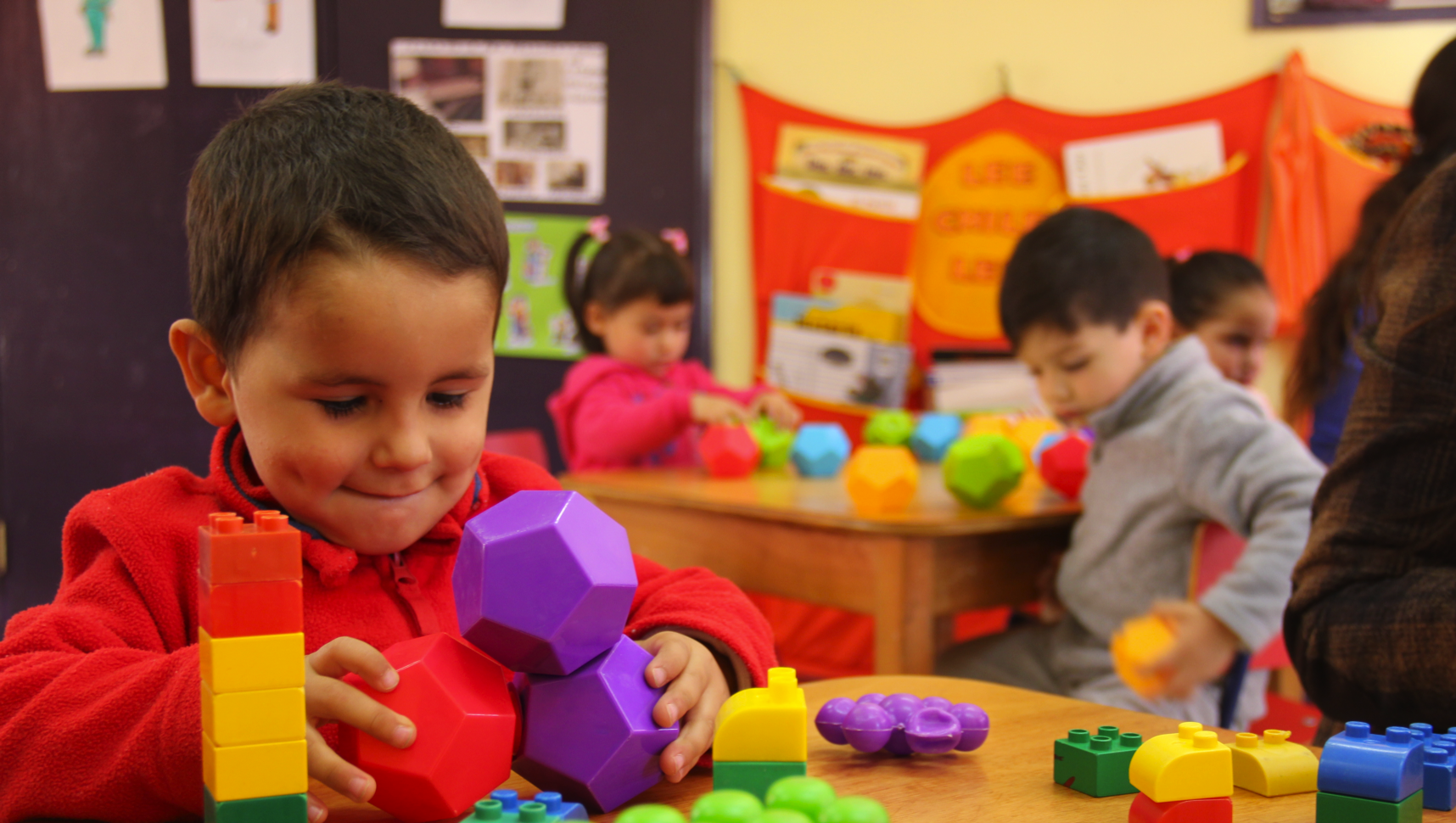 Síntesis Decreto N°128 
Reglamenta Autorización de Funcionamiento en establecimientos particulares de Educación Parvularia